ДОПИНГКЕ ҚАРСЫ БАҒДАРЛАМА
Бакашева М.К.
Қазақстан Республикасы Мәдениет және спорт министрлігі Спорт және дене шынықтыру істері комитетінің «Допингке қарсы Ұлттық орталық» РМҚК 
Астана қ., 11 желтоқсан 2018
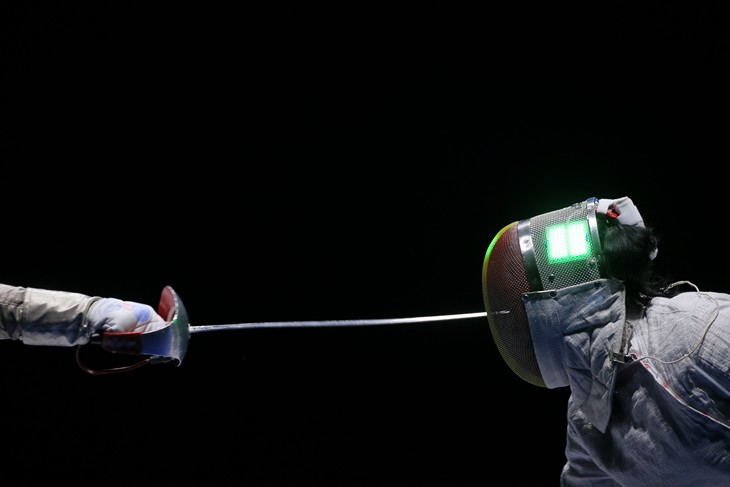 СПОРТШЫЛАРҒА, БАПКЕРЛЕРГЕ, ДӘРІГЕРЛЕРГЕ АРНАЛҒАН БІЛІМ БЕРУ БАҒДАРЛАМА
ЖАРЫСТА АДАЛ БОЛ!
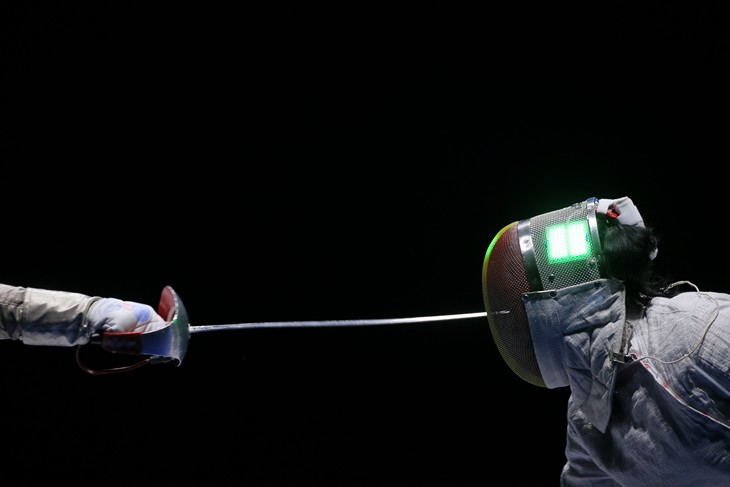 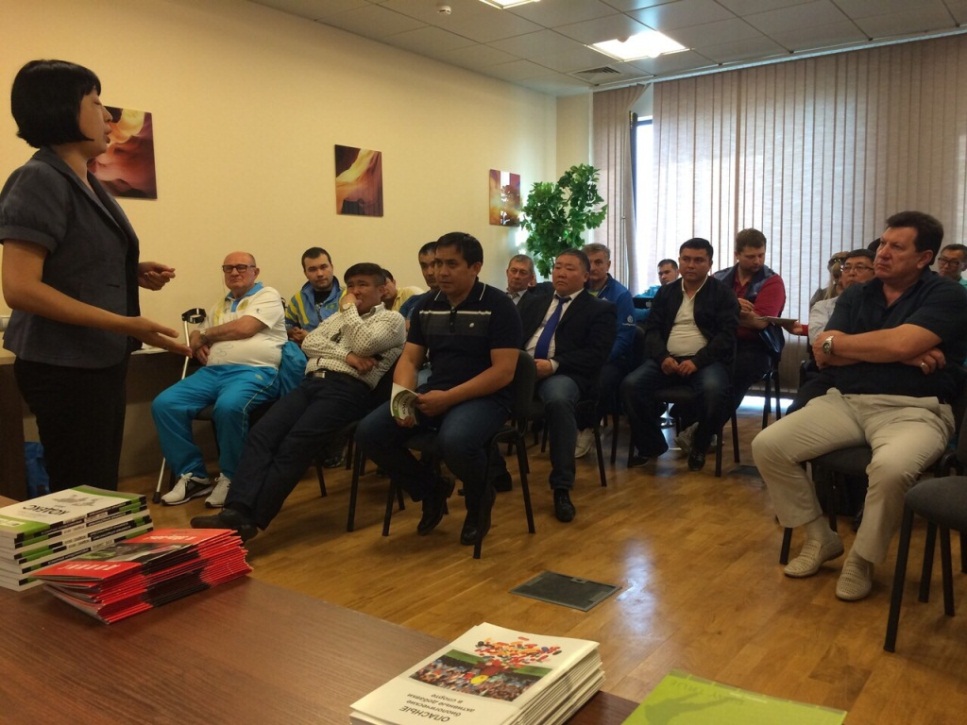 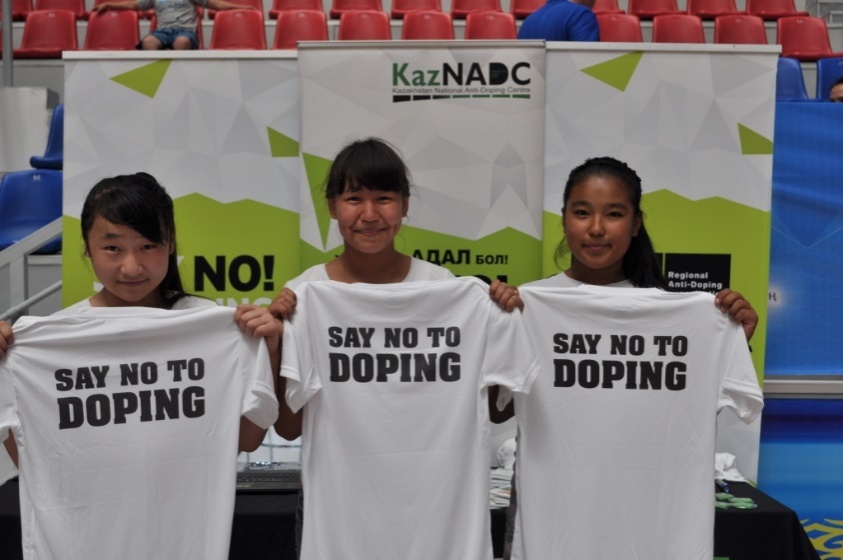 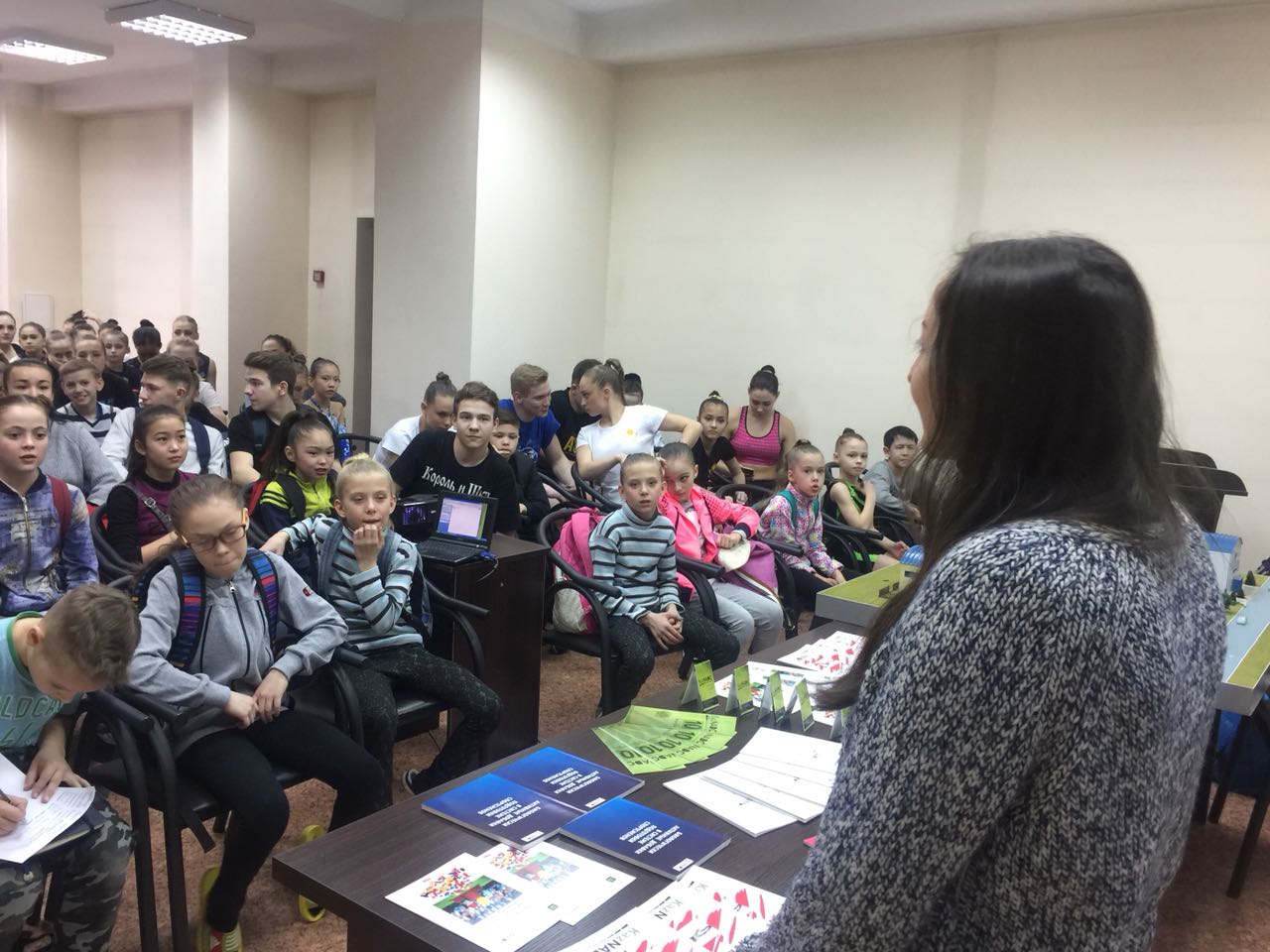 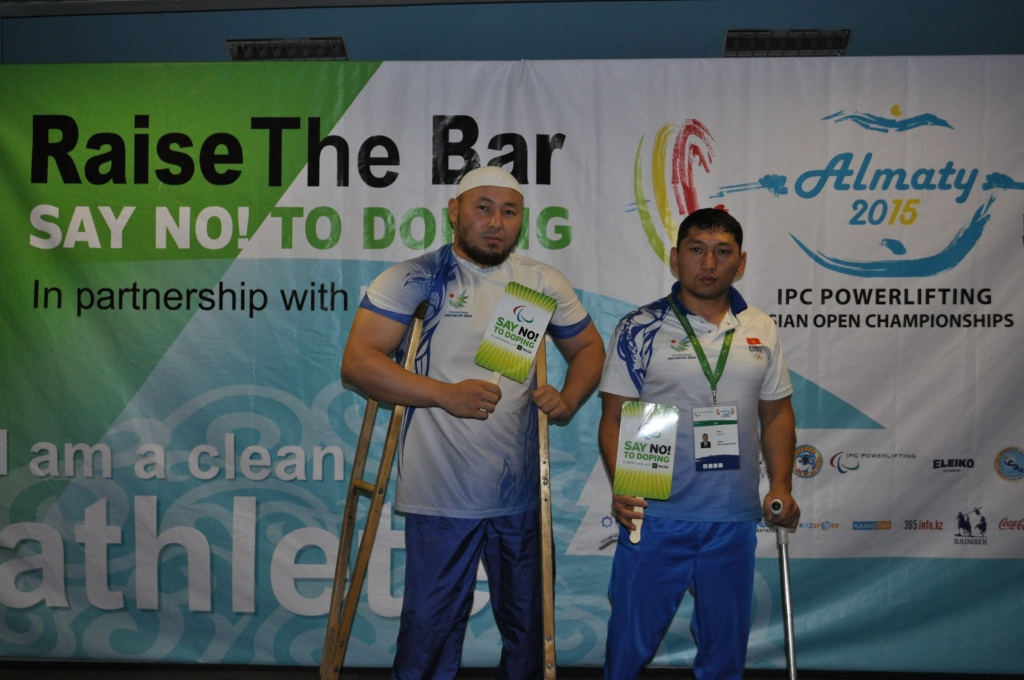 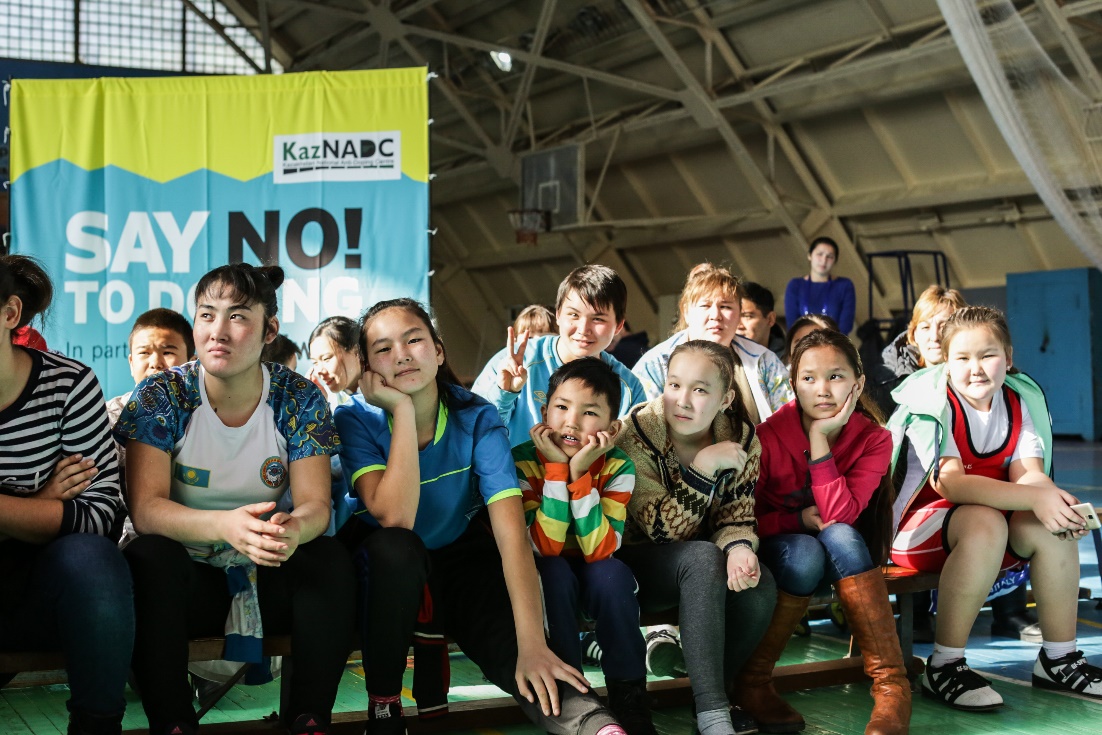 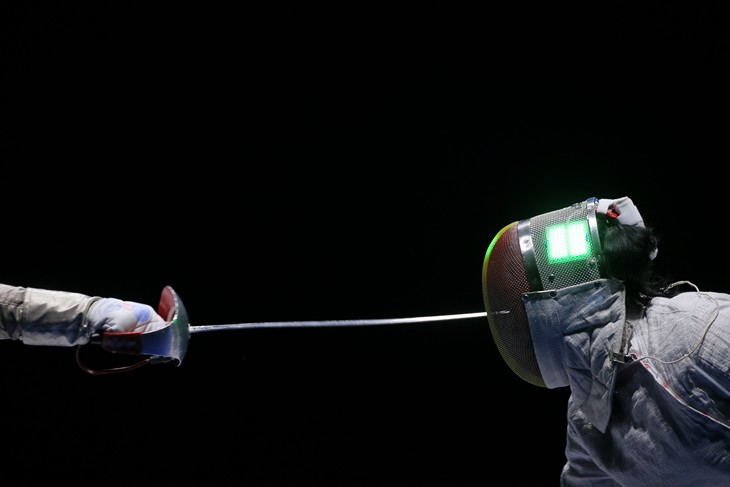 ДОПИНГ-БАҚЫЛАУ, статистика
ЖАРЫСТА АДАЛ БОЛ!
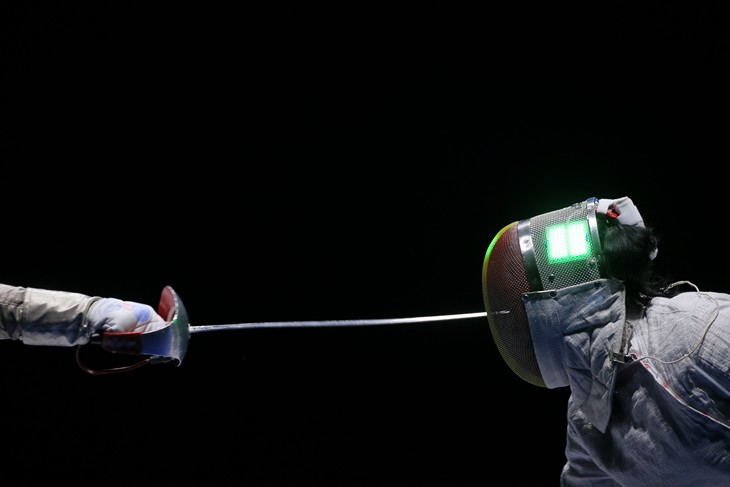 ДОПИНГ-БАҚЫЛАУ, статистика
ЖАРЫСТА АДАЛ БОЛ!
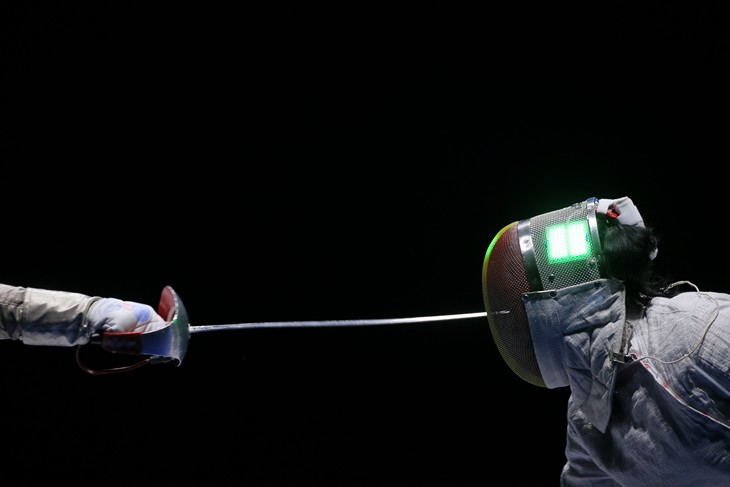 ДОПИНГ-БАҚЫЛАУ, статистика
ЖАРЫСТА АДАЛ БОЛ!
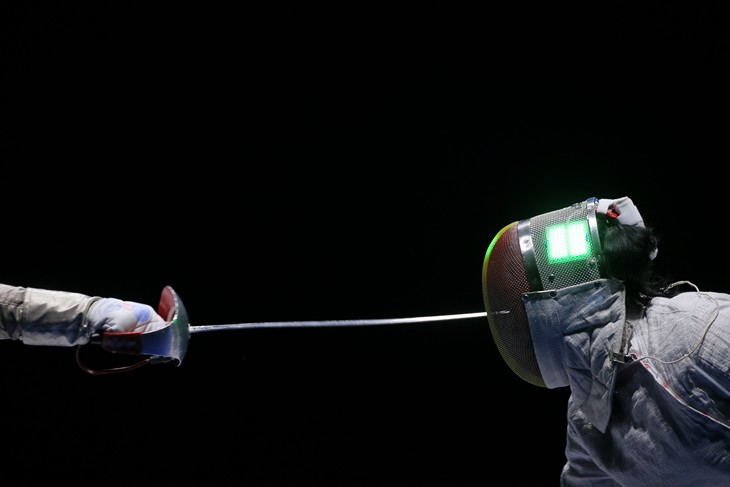 ДОПИНГ-БАҚЫЛАУ, статистика, 2013-2018
ЖАРЫСТА АДАЛ БОЛ!